Consideration on System Level Simulation
Date: 2014-01-20
Authors:
Slide 1
Jinsoo Choi, LG Electronics
Introduction
In simulation scenarios document [1], we defined five simulation scenarios to enable verification of the proposed HEW technologies performance in different environment

In outdoor large BSS hotspot scenario, followings are expected
Channel variation and longer inter-cite distance (ICD) than other scenarios 
Possibility of degraded system throughput from selecting low MCSs
Relatively higher AP transmit power than other scenarios
Possibility of turning off multi-BSSs Tx opportunity

In this contribution, we provide preliminary evaluation results based on [1] and some consideration points to evaluate this scenario
Slide 2
Jinsoo Choi, LG Electronics
Parameters on simulation scenario
Other default parameters: [1]
Slide 3
Jinsoo Choi, LG Electronics
Evaluation methodology: PHY system simulation [3]
Simulation assumptions
Time aligned TXOPs among BSSs
Link adaptation
MCS selection based on estimated SNR of the last frame, and modified by ACK statistics [1]
No transmission mode selection
A subset of MAC features
CCA level
Preamble detection: -82dBm (both AP and STA)
Energy detection: -62dBm (both AP and STA)
RTS/CTS on/off (Used for CCA comparison. No actual Tx)
Fixed amount of overhead (assuming MCS0 simply)
Without RTS/CTS: 29 symbols
With RTS/CTS: 69 symbols
PHY abstraction: MMIB [4] with extension to 256QAM ¾ (MCS8)
Slide 4
Jinsoo Choi, LG Electronics
Multi-BSSs idle/busy decision to TX
Idle/busy state based on CCA
Check interfering signal power from all BSSs to exceed CCA threshold value
Any BSS which exceeds the threshold is set to busy state to TX

Procedure with RTS/CTS
Simulation assumption: Each TXOP contains one data packet (RTS/CTS + Data + ACK)
In a TXOP, any BSS which hears interfering signal from neighbor BSSs to exceed CCA threshold value in either DL or UL link is set to busy state to TX
Slide 5
Jinsoo Choi, LG Electronics
Performance results – RTS/CTS off
*: Average portion that all devices in a BSS is idle
Observation
Higher UL Tx portion makes higher UL Tput than DL 
 BSS idle portion is very low 
 System gets high Tx opportunity not critically depending on AP power variation
 But, low MCSs (especially MCS0) are used as more than a half of portion (difficult of getting high throughput)
=> Total system throughput can be limited by the used MCS distribution
: Necessity of some clear channel protection
Slide 6
Jinsoo Choi, LG Electronics
MCS distribution – RTS/CTS off
<Used MCSs in DL>
<Used MCSs in UL>
MCS0 is a dominant MCS to be used in the simulation
 Including very low estimated SINR condition (assuming no minimum MCS requirement)
Slide 7
Jinsoo Choi, LG Electronics
Performance results – RTS/CTS on
Observation
Higher MCS portion becomes larger than that without RTS/CTS
 - Total system Tput is enhanced (about 20 ~ 95%), even in significant BSS idle condition
 As AP Tx power is getting down,
 Both DL and UL Tput increase (some cross point exists in DL case)
 High BSS idle situation is getting relaxed
Strong AP power could turn off other BSS Tx opportunity
: Necessity of AP power alleviation
Slide 8
Jinsoo Choi, LG Electronics
MCS distribution – RTS/CTS on
<Used MCSs in DL>
<Used MCSs in UL>
MCS8 is a dominant MCS to be used in the simulation
 Because of reliable Tx condition by RTS/CTS protection
 Possibility of using more increased MCS (FFS)
Slide 9
Jinsoo Choi, LG Electronics
Summary
Consideration points from our system simulation results on scenario-4
Point-1: MCS distribution
 Higher MCSs are used, more increased system throughput is expected
 In multi-BSS environment, using channel protection like RTS/CTS can make those condition more guaranteed (currently we have ‘RTS/CTS threshold [TBD]’ in [1])
Point-2: AP power alleviation
 High AP power in a BSS can turn-off other BSS’s Tx opportunity
 From the system performance point of view, some AP power calibration may be considerable (e.g. from 30dBm to 23dBm or less) 

 Next steps
Checking on some modification in the simulation scenario document, if needed
More verifying the results and finding out calibration points of other simulation scenarios
Slide 10
Jinsoo Choi, LG Electronics
Reference
[1] 13/1001r5, “Simulation Scenarios Document Template”, Simone Merlin (Qualcomm)
[2] 13/1383, “System Level Simulation Parameters”, Wookbong Lee (LG Electronics) 
[3] 13/1051r1, “Evaluation Methodology ”, Ron Porat (Broadcom)
[4] 13/1059, “PHY Abstraction for HEW Evaluation Methodology, Dongguk Lim (LG Electronics)
Slide 11
Jinsoo Choi, LG Electronics
Appendix: User throughput distribution
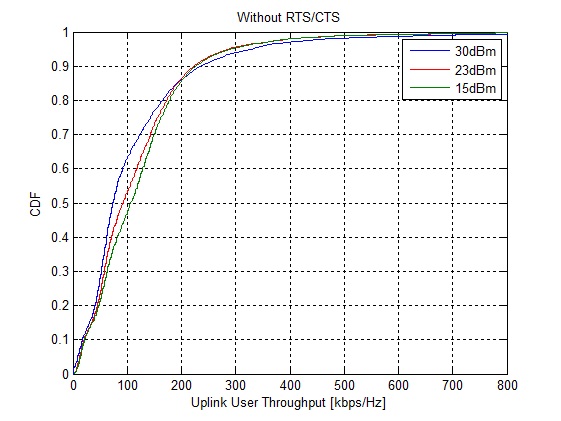 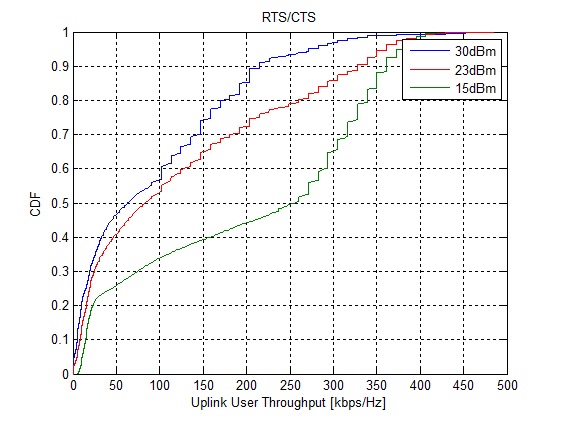 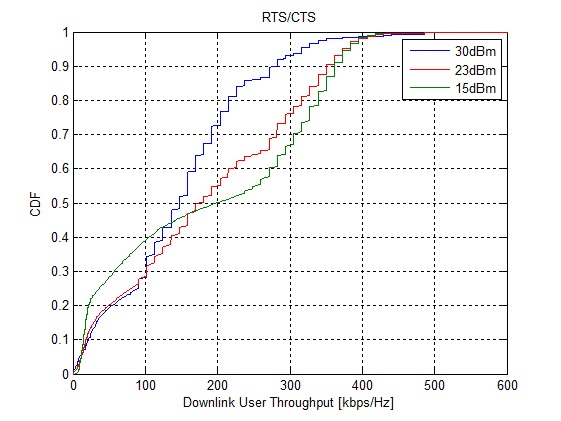 Slide 12
Jinsoo Choi, LG Electronics